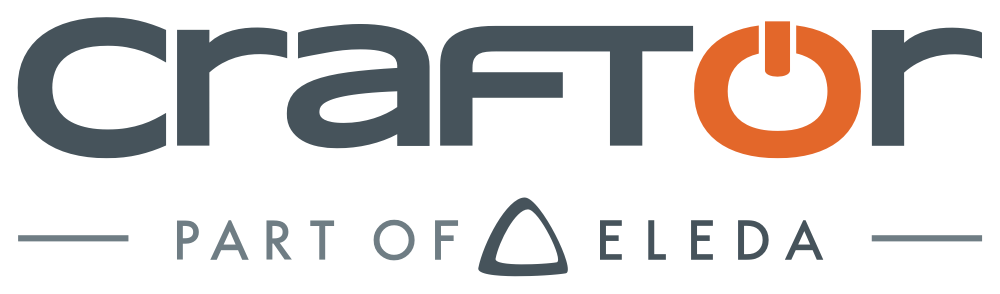 Arbetsplatsdisposition (APD-plan)
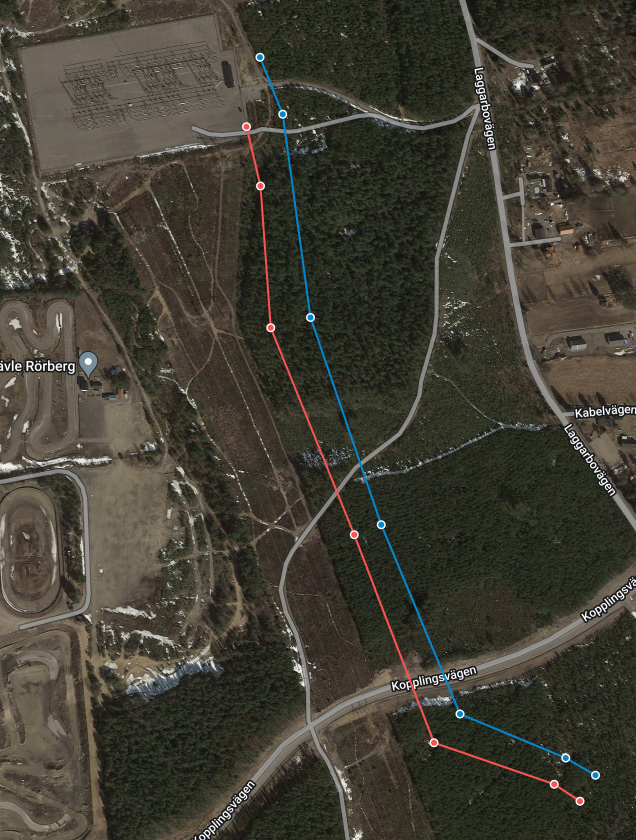 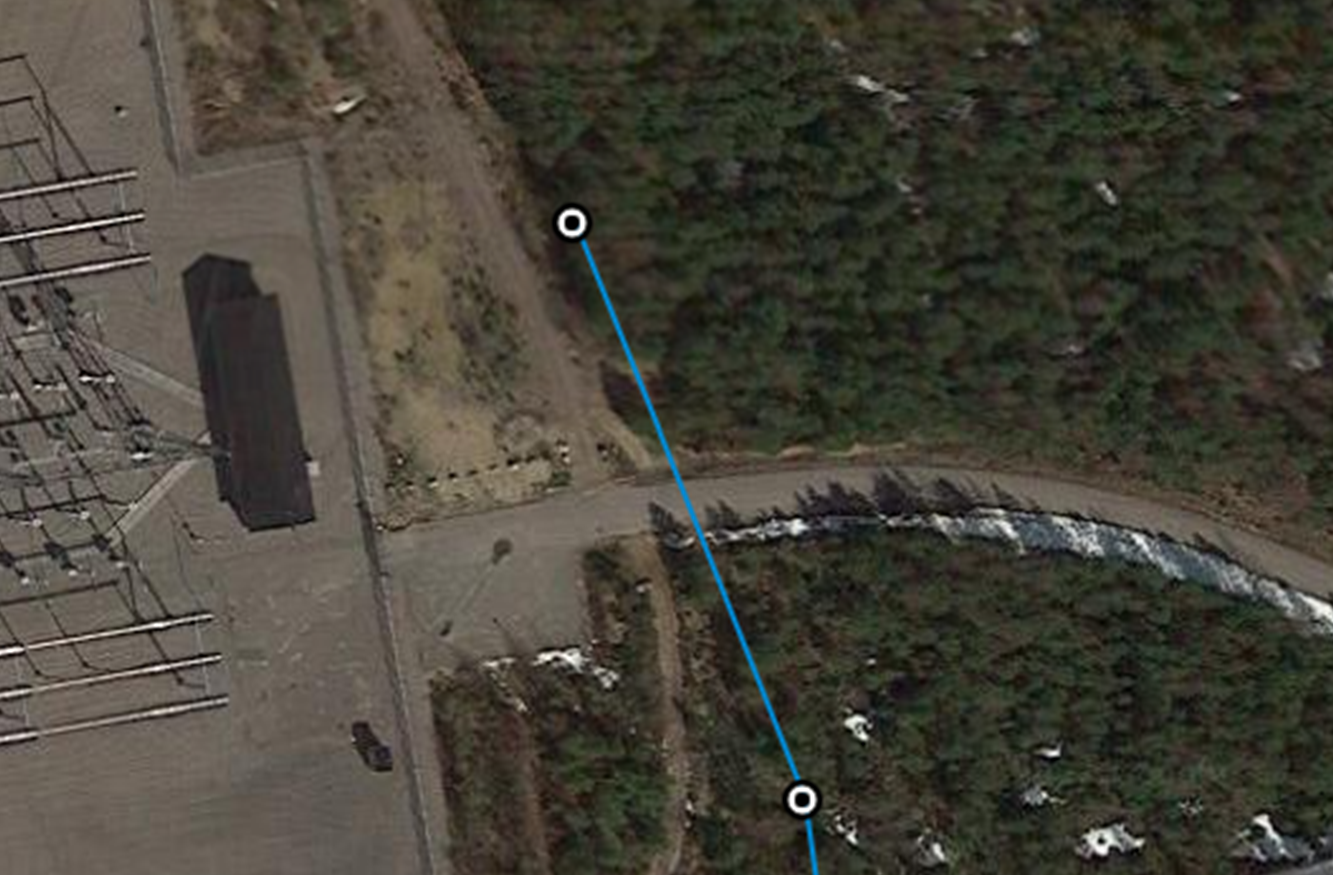 Bodetablering
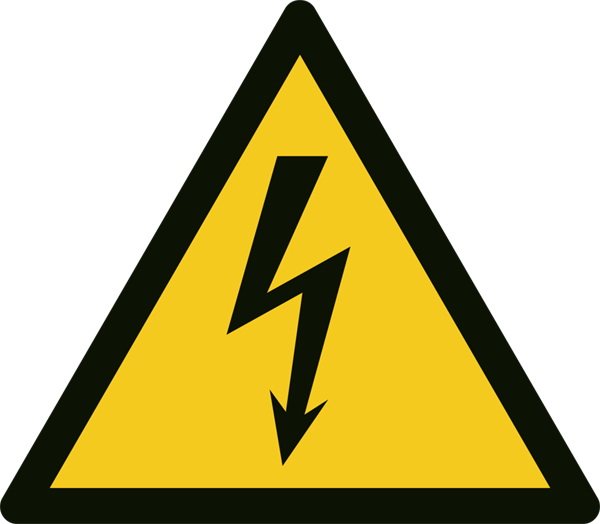 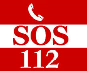 Byggskede 3
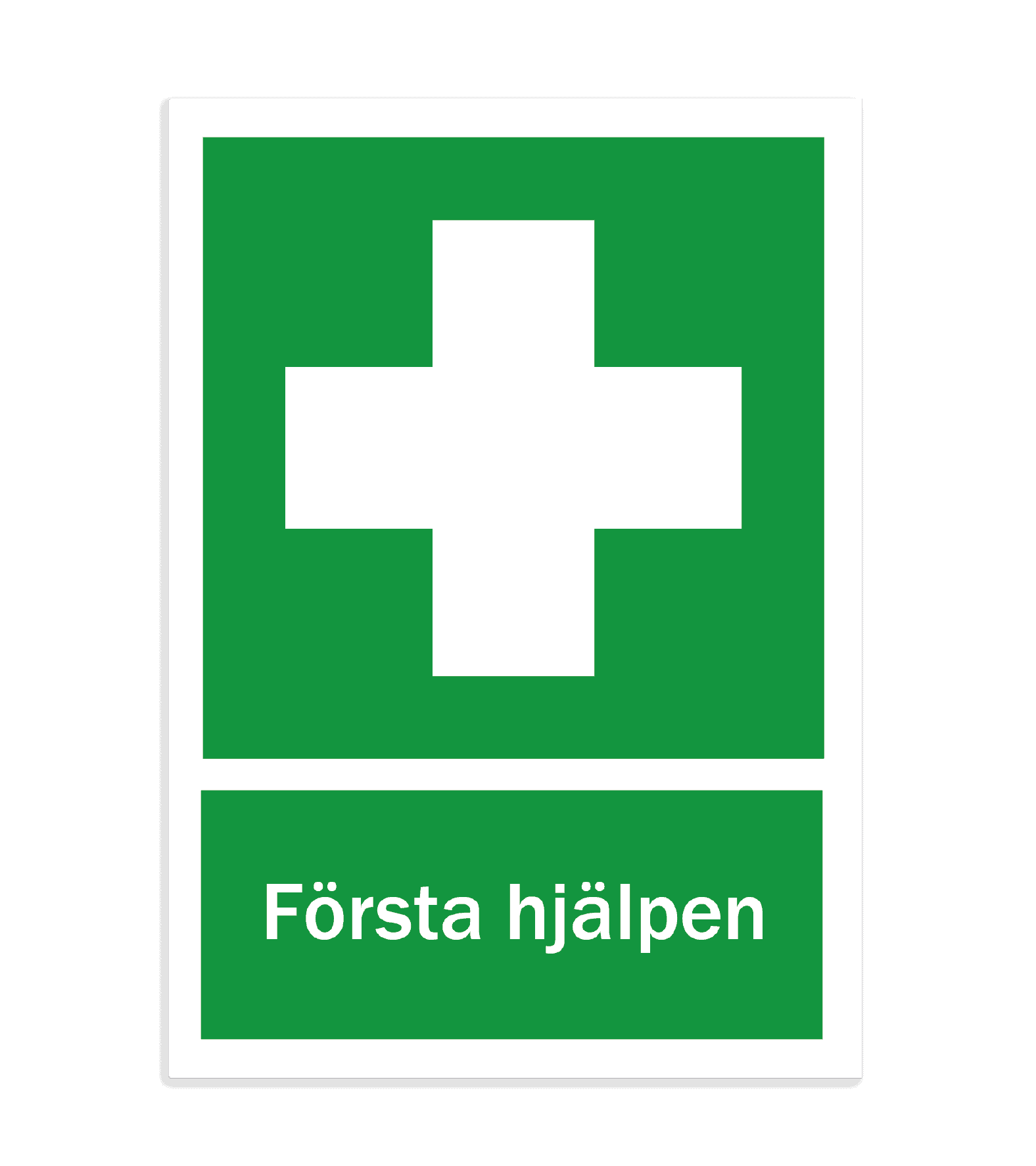 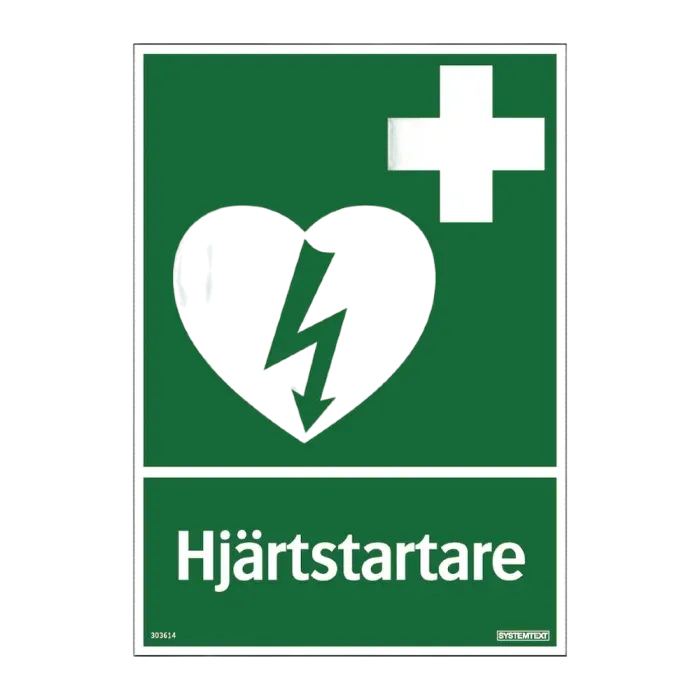 Bod
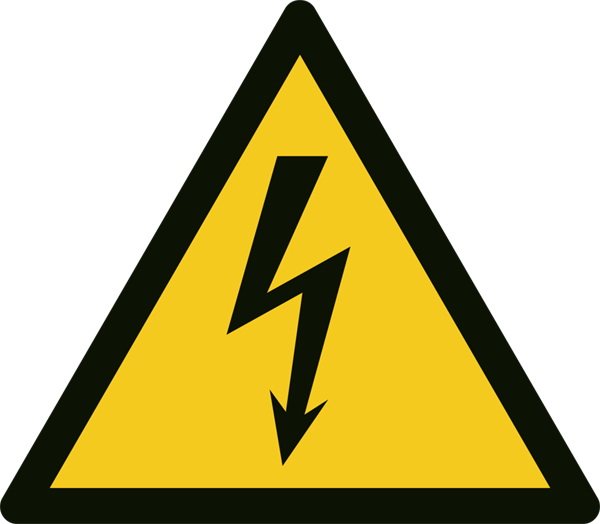 Bod
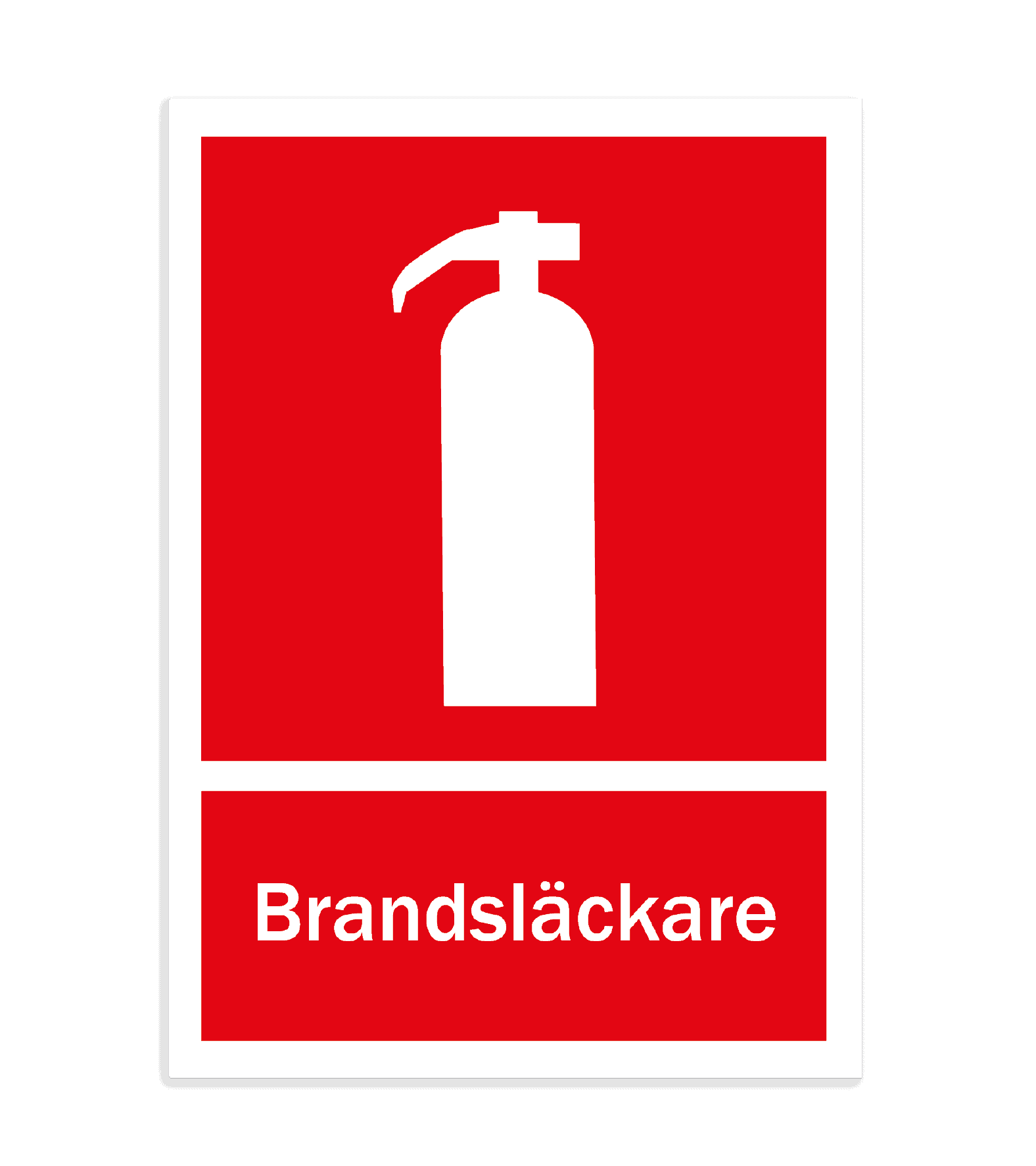 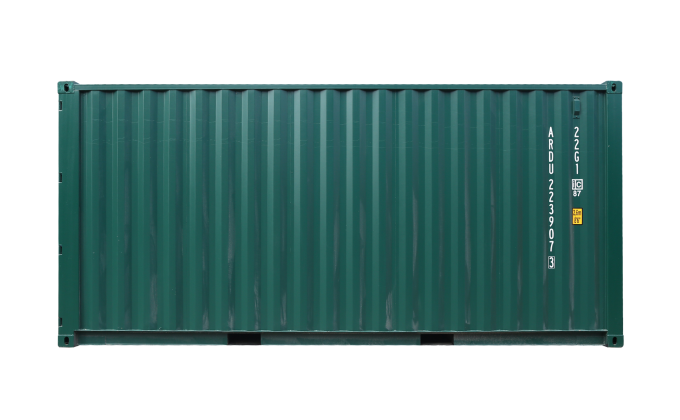 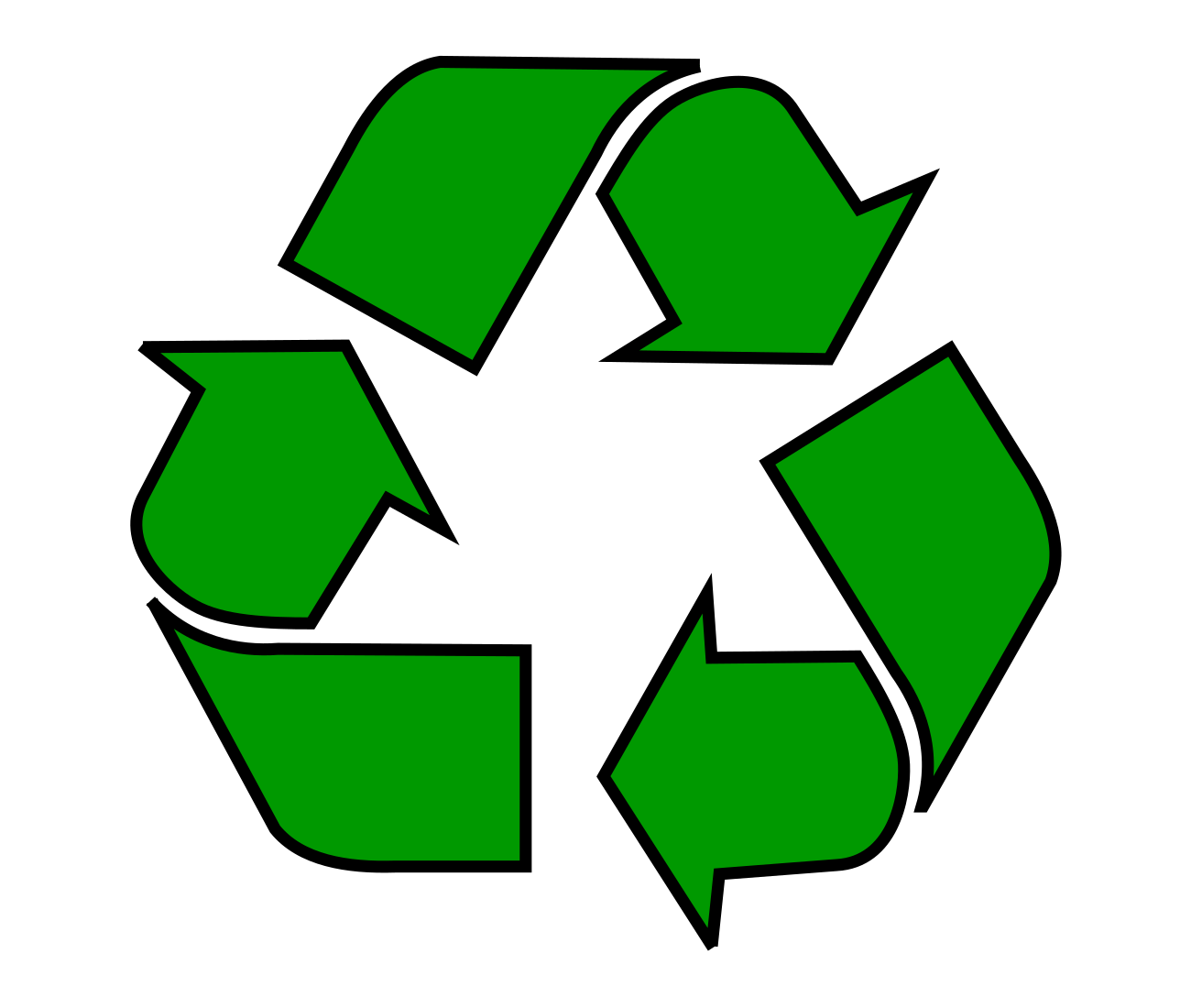 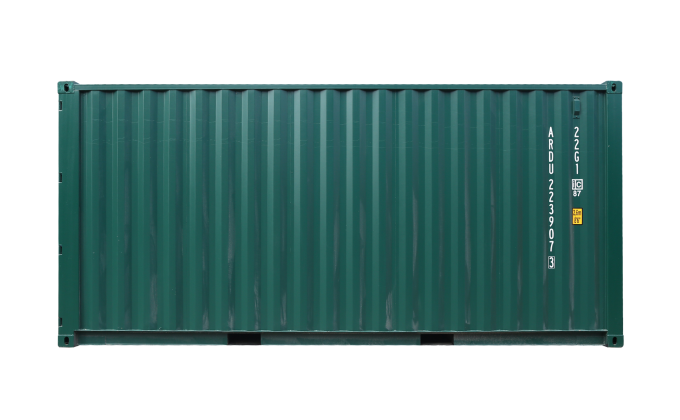 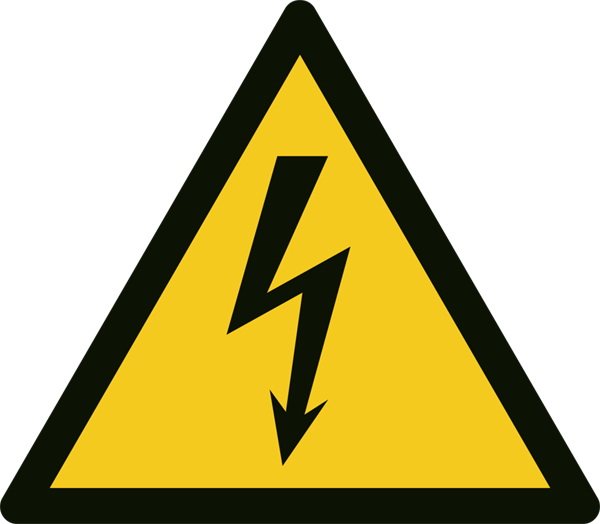 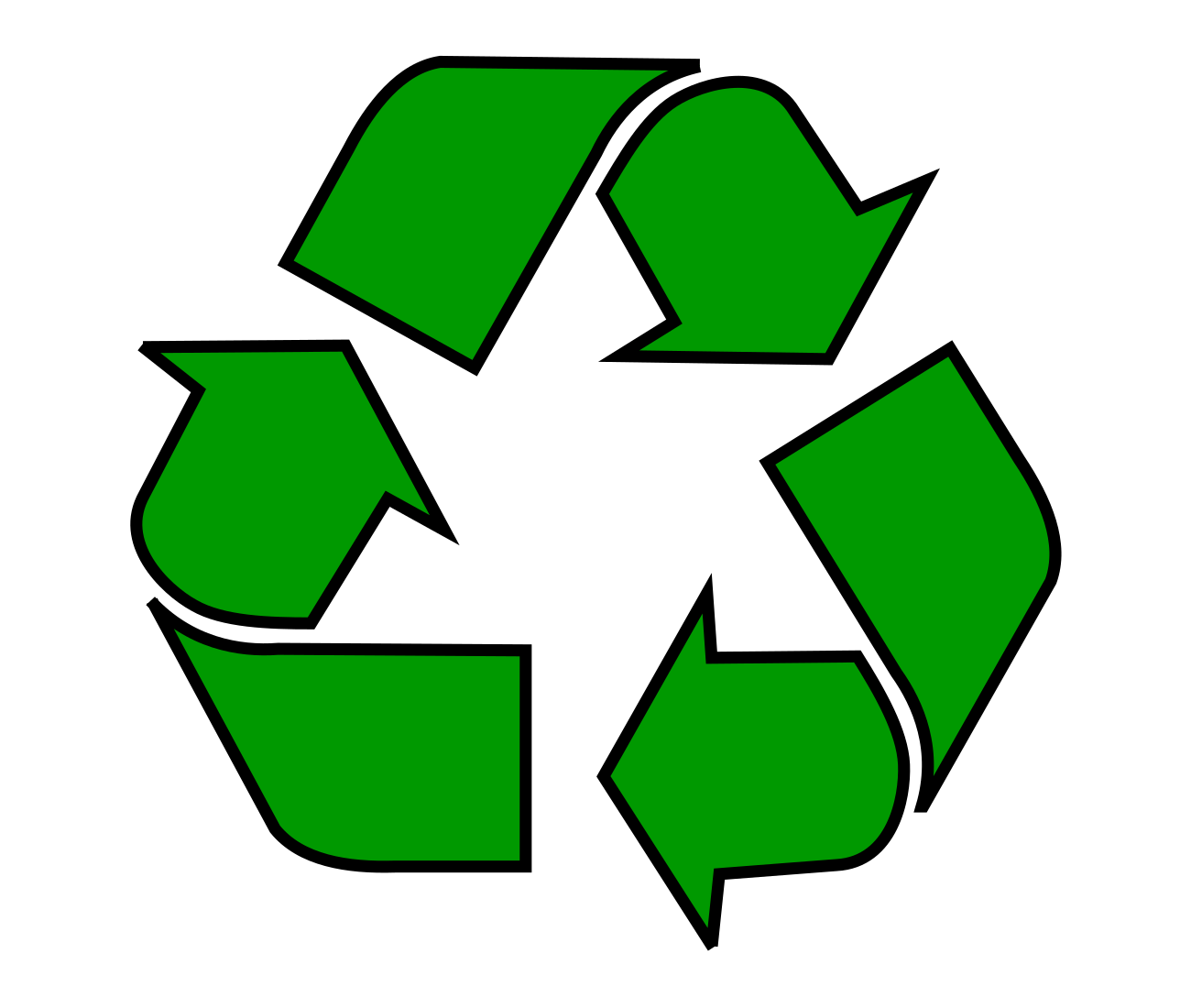 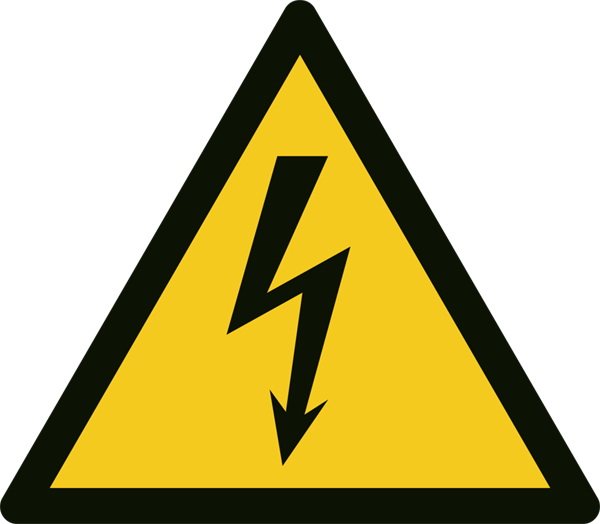 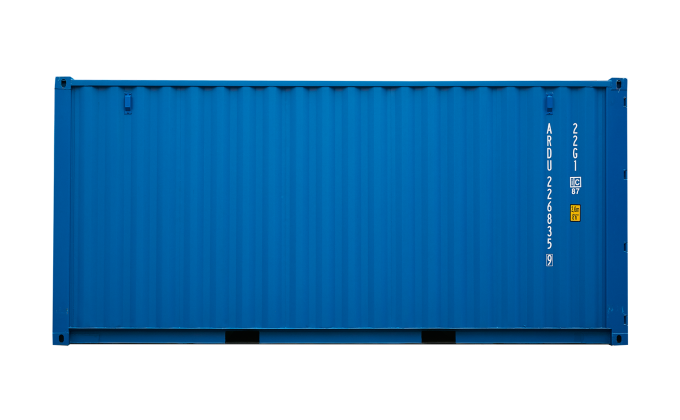 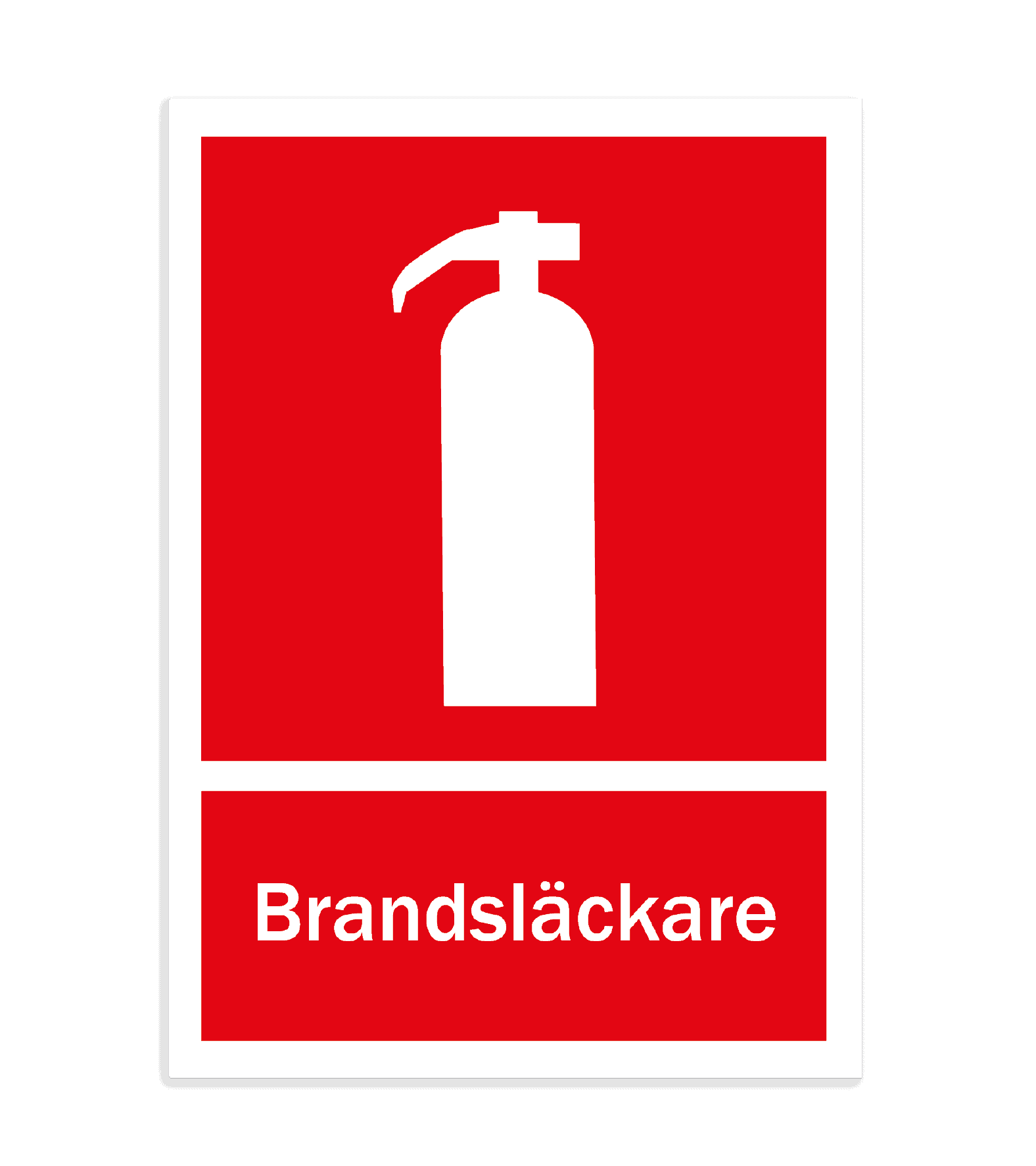 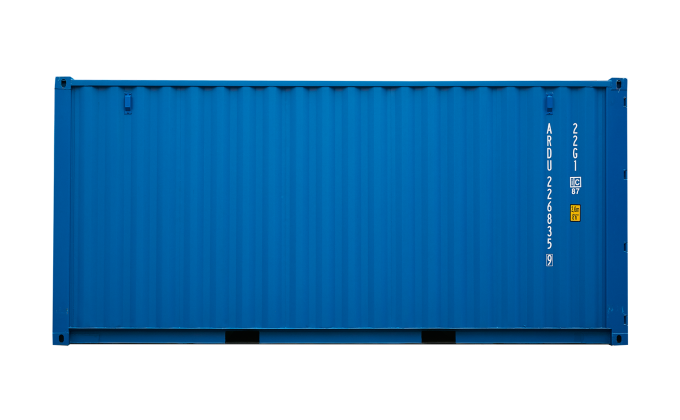 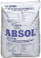 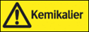 Arbetsområde
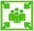 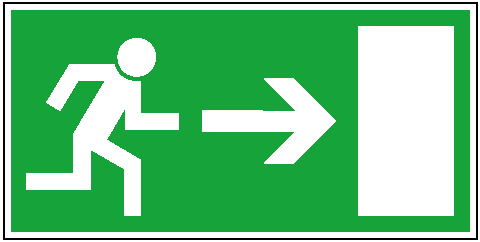 Byggskede 2
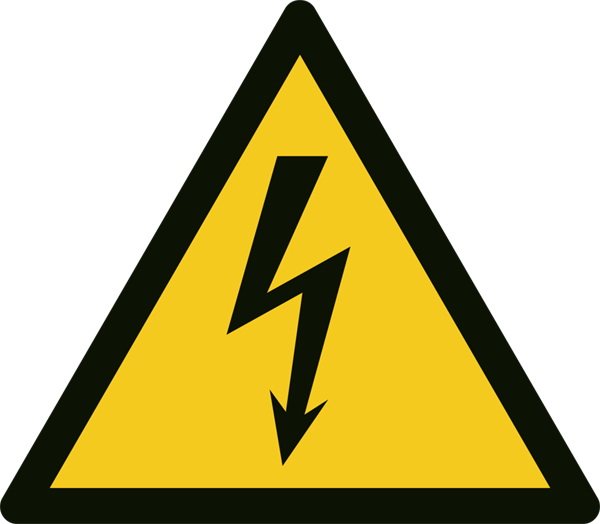 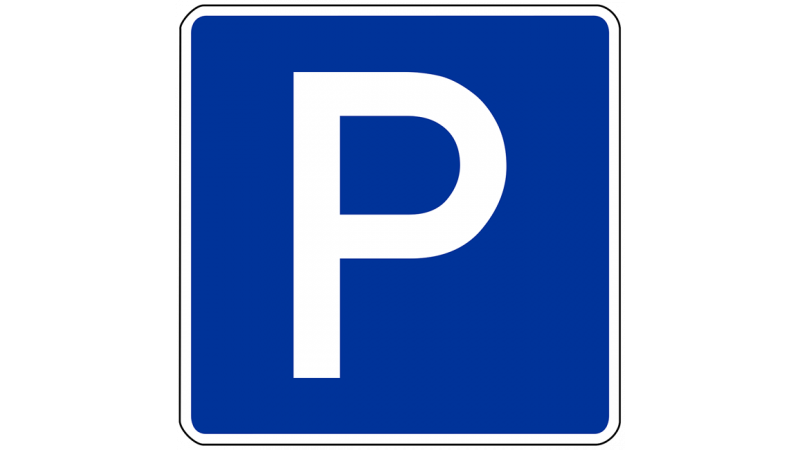 Byggskede 1
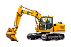 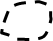 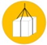 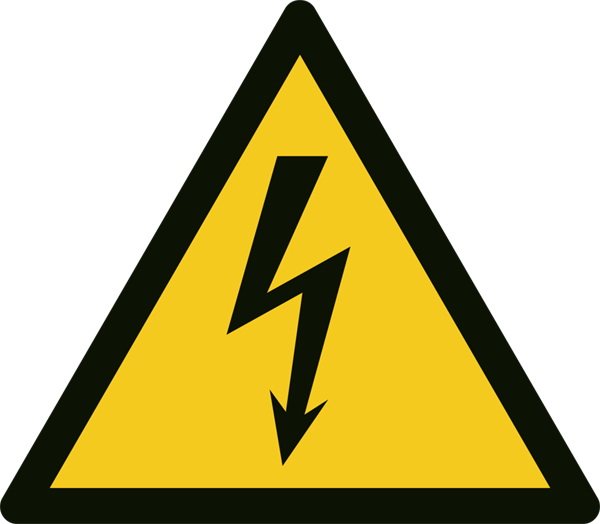 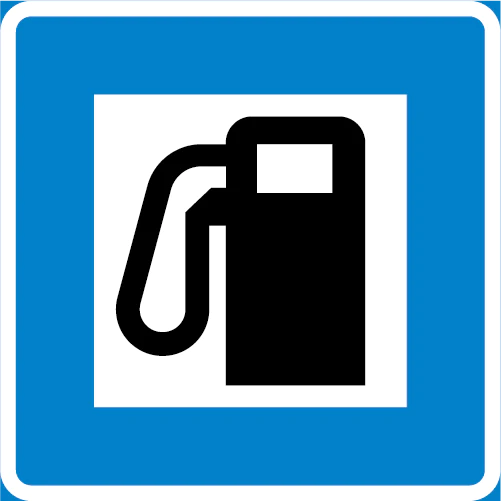 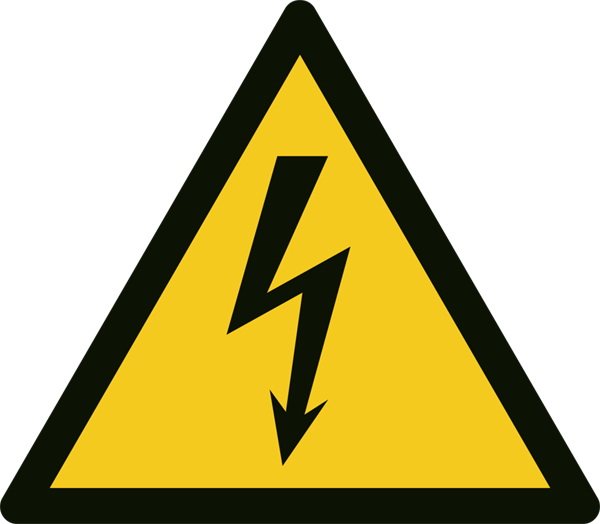 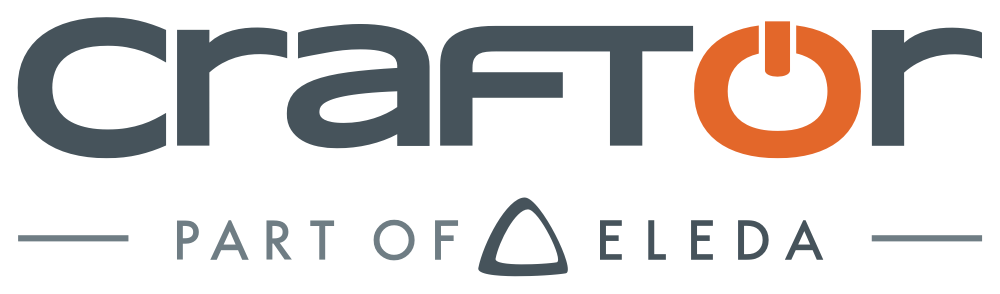 Arbetsplatsdisposition (APD-plan)
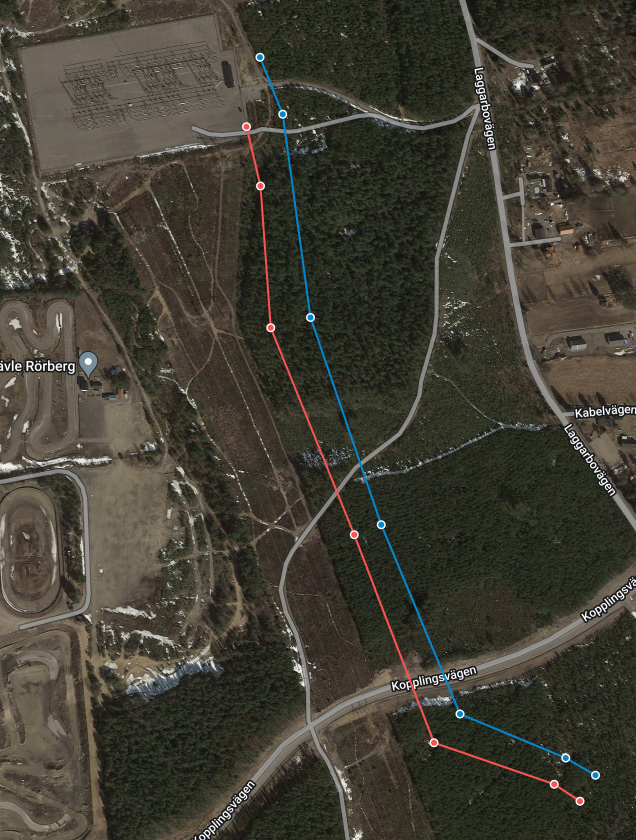 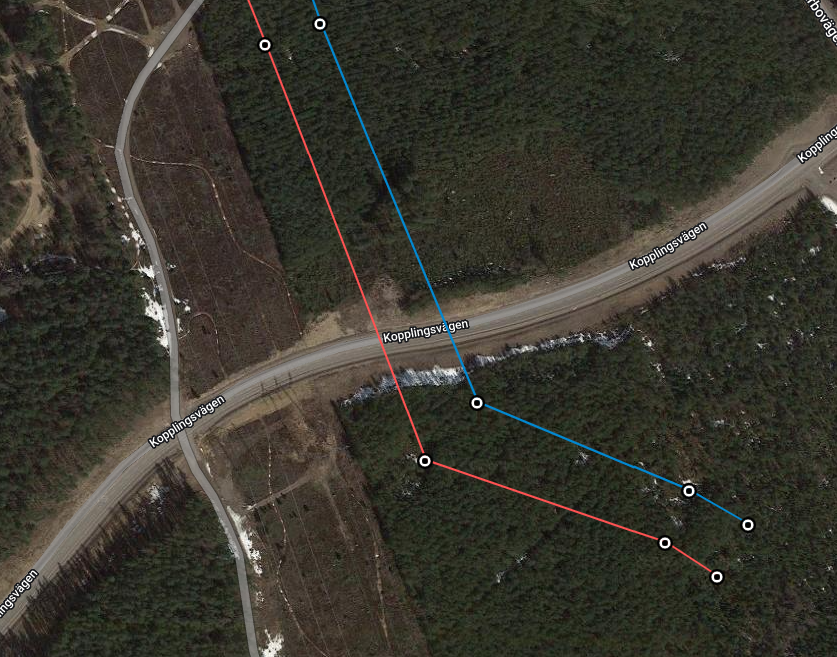 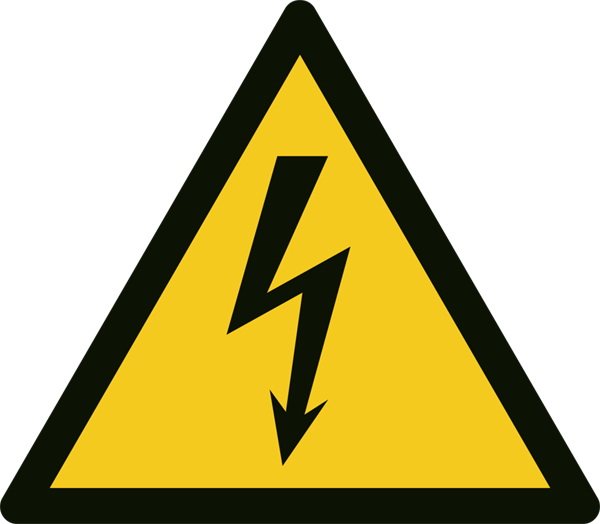 Bodetablering
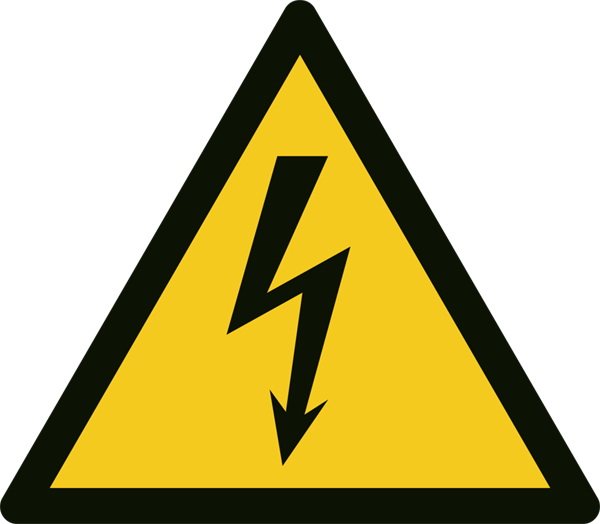 Byggskede 3
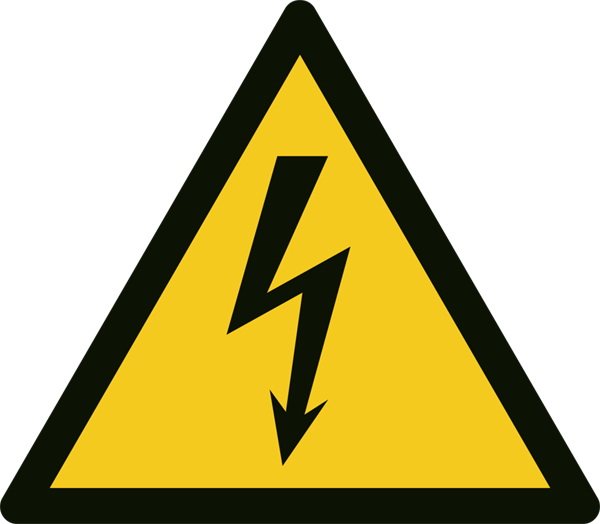 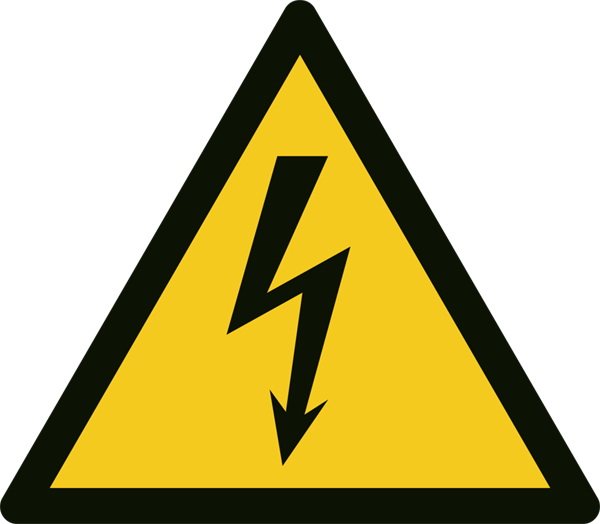 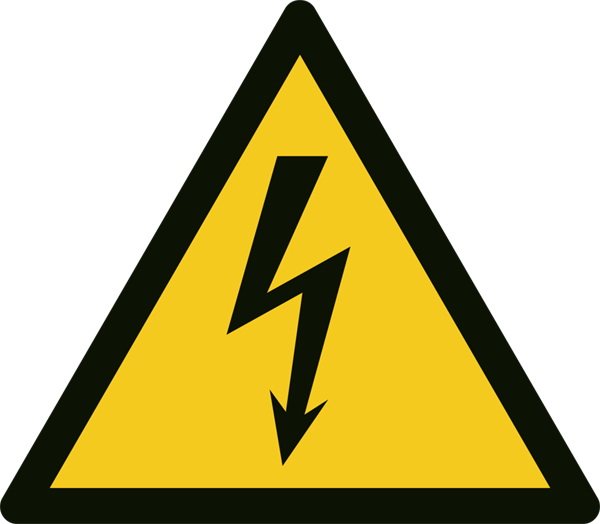 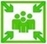 Arbetsområde
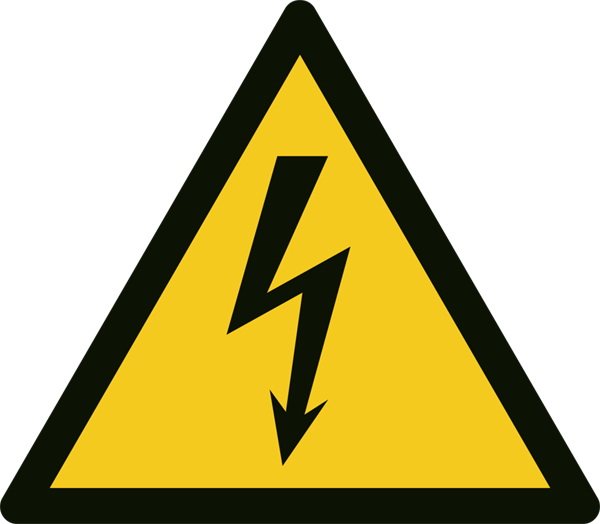 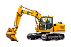 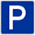 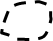 Byggskede 2
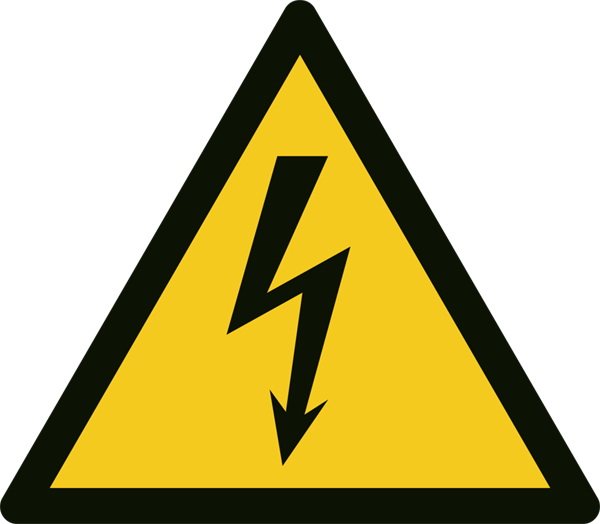 Byggskede 1
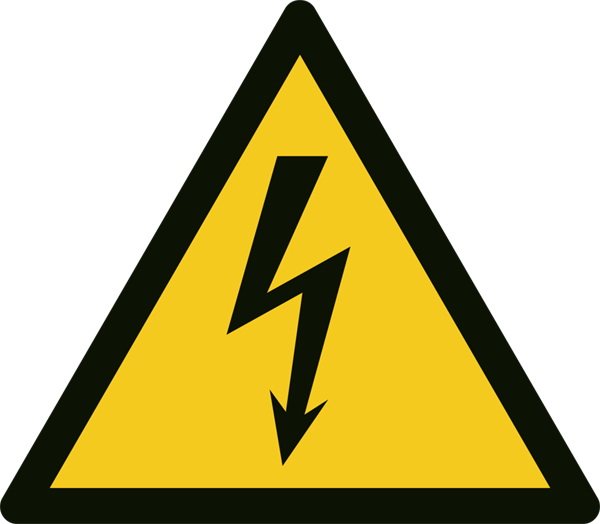 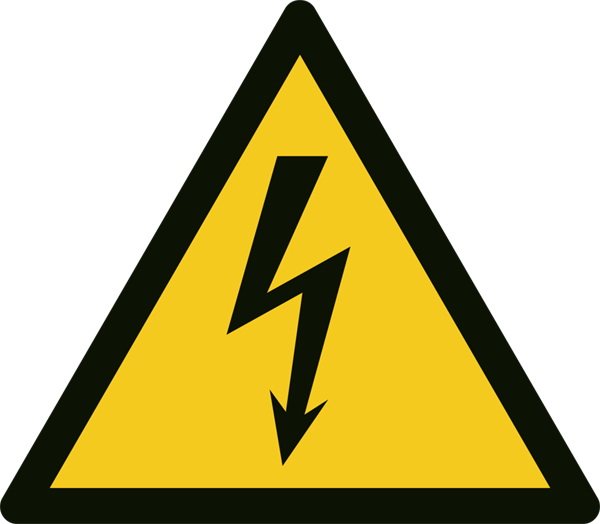 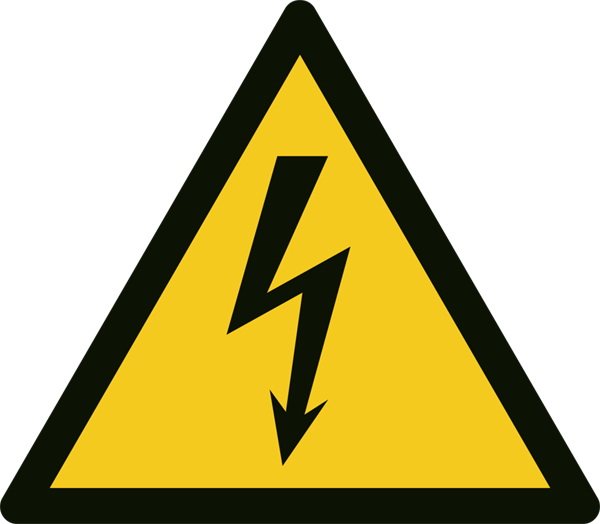 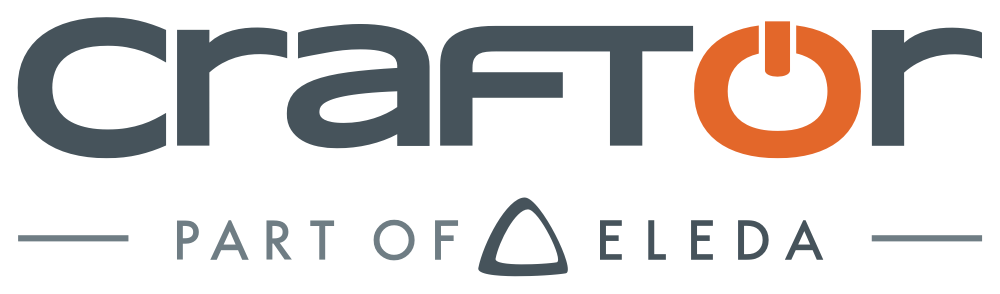 Arbetsplatsdisposition (APD-plan)
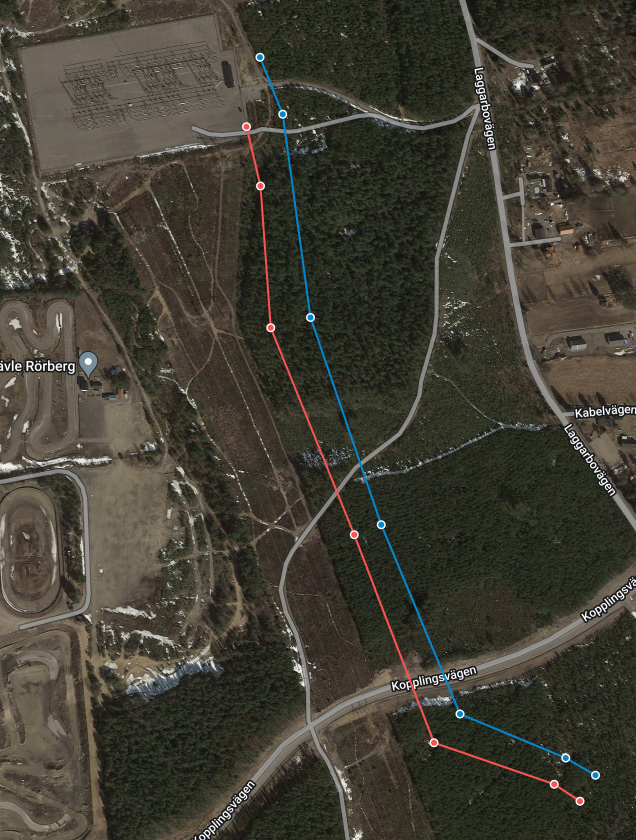 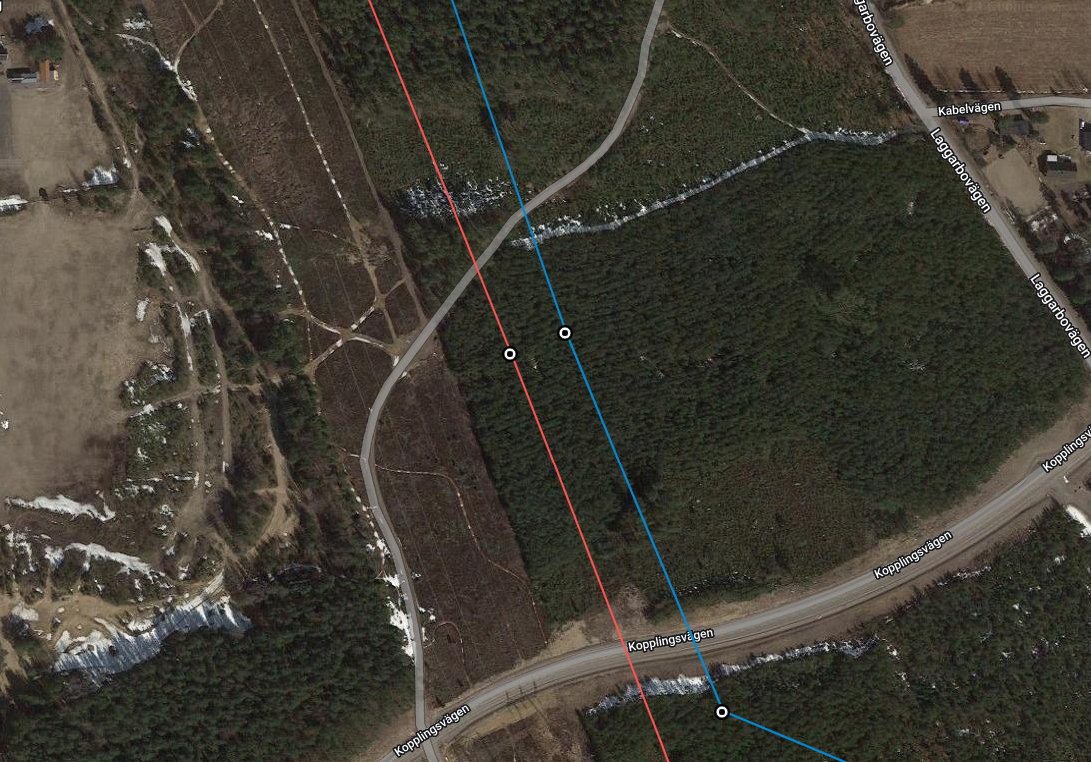 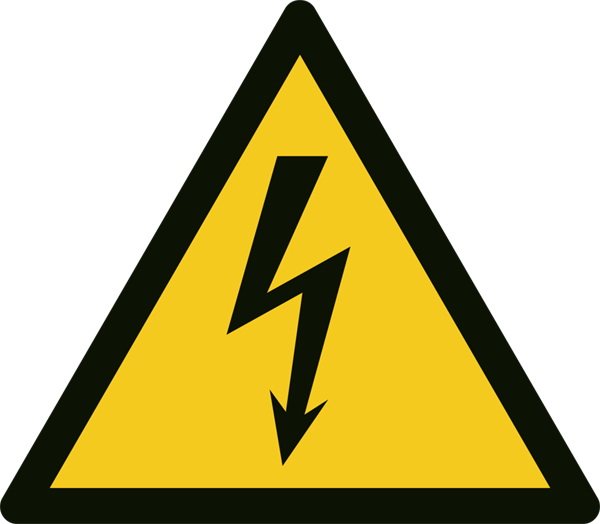 Bodetablering
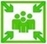 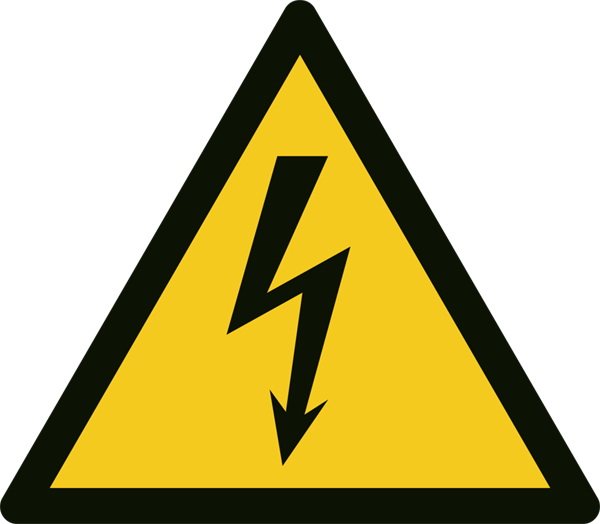 Byggskede 3
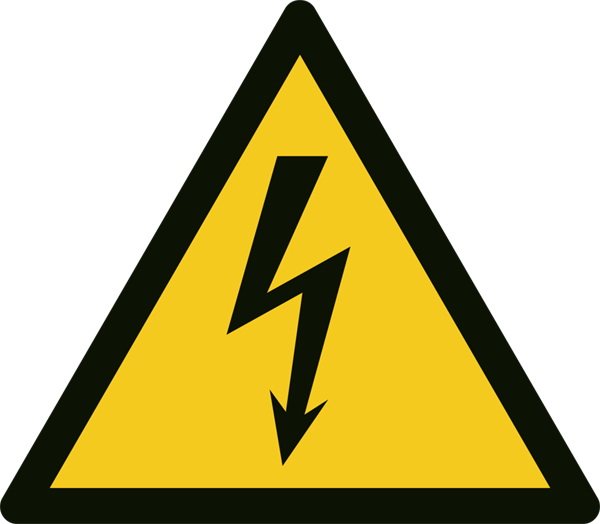 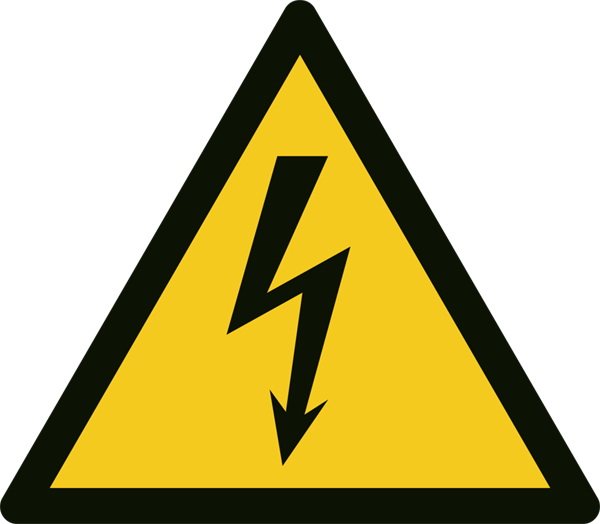 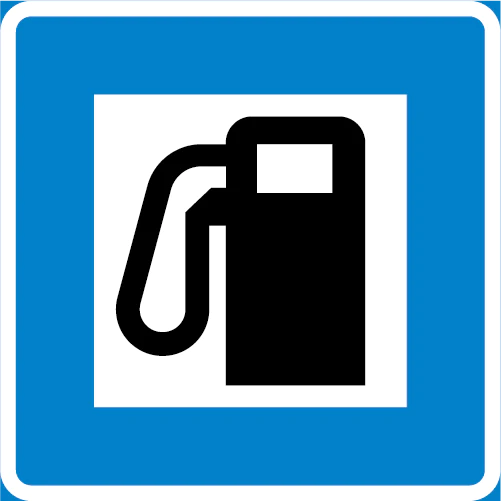 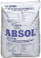 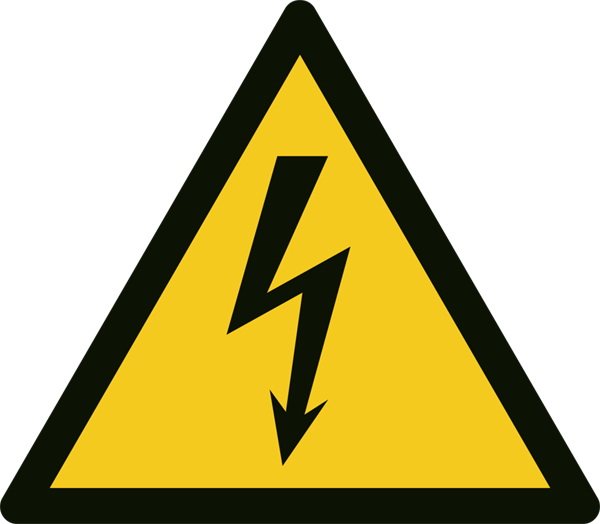 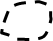 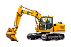 Arbetsområde
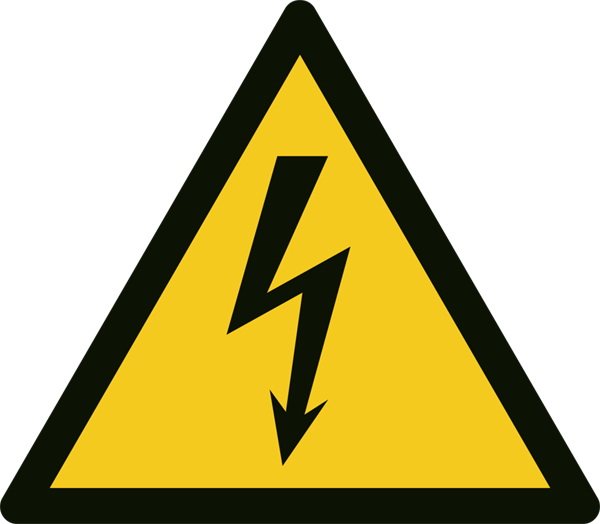 Byggskede 2
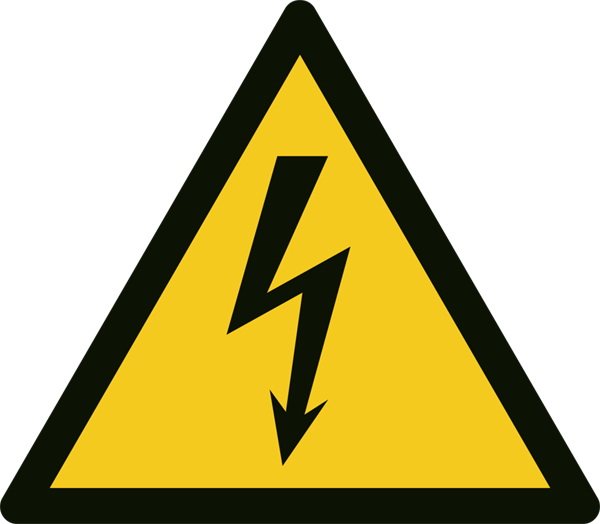 Byggskede 1
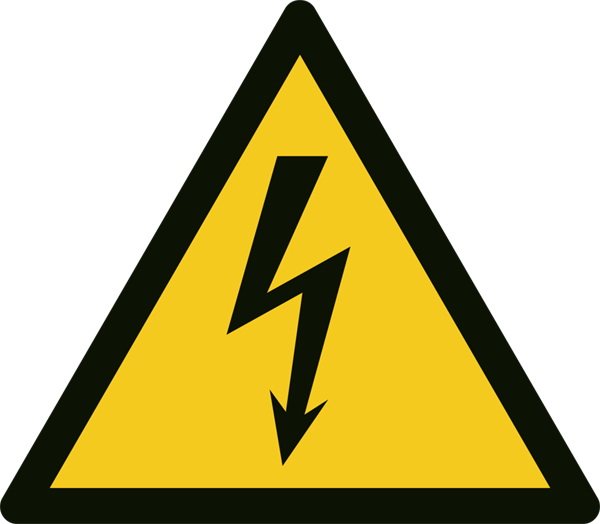 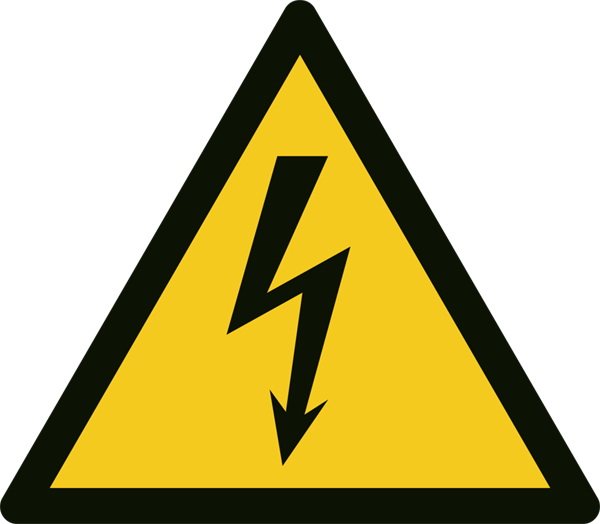 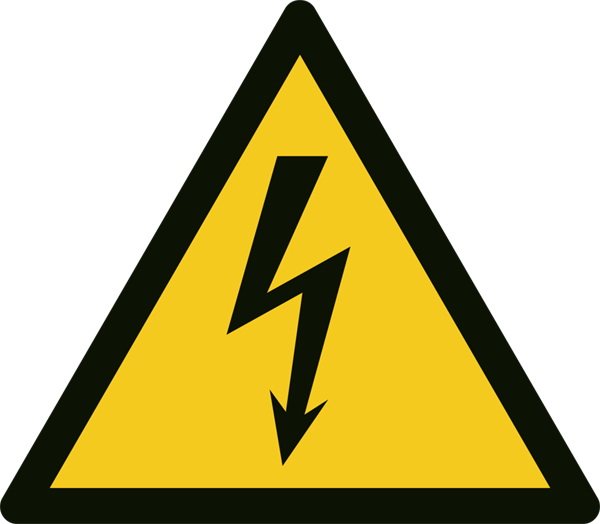 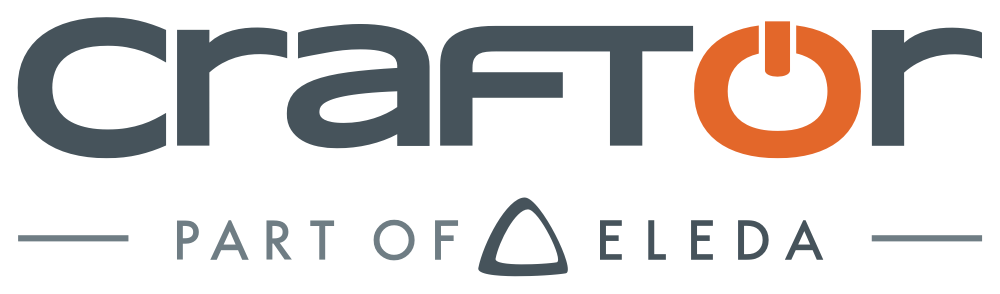 Arbetsplatsdisposition (APD-plan)
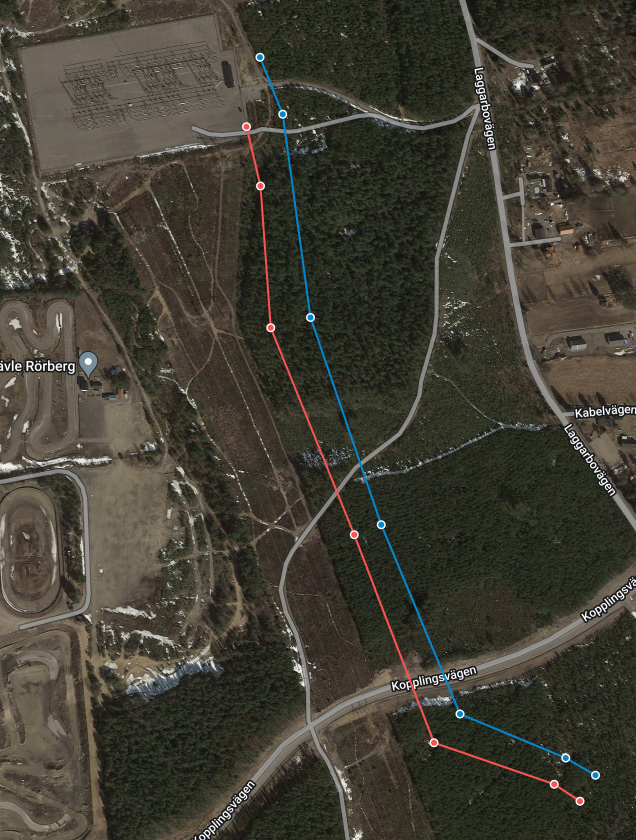 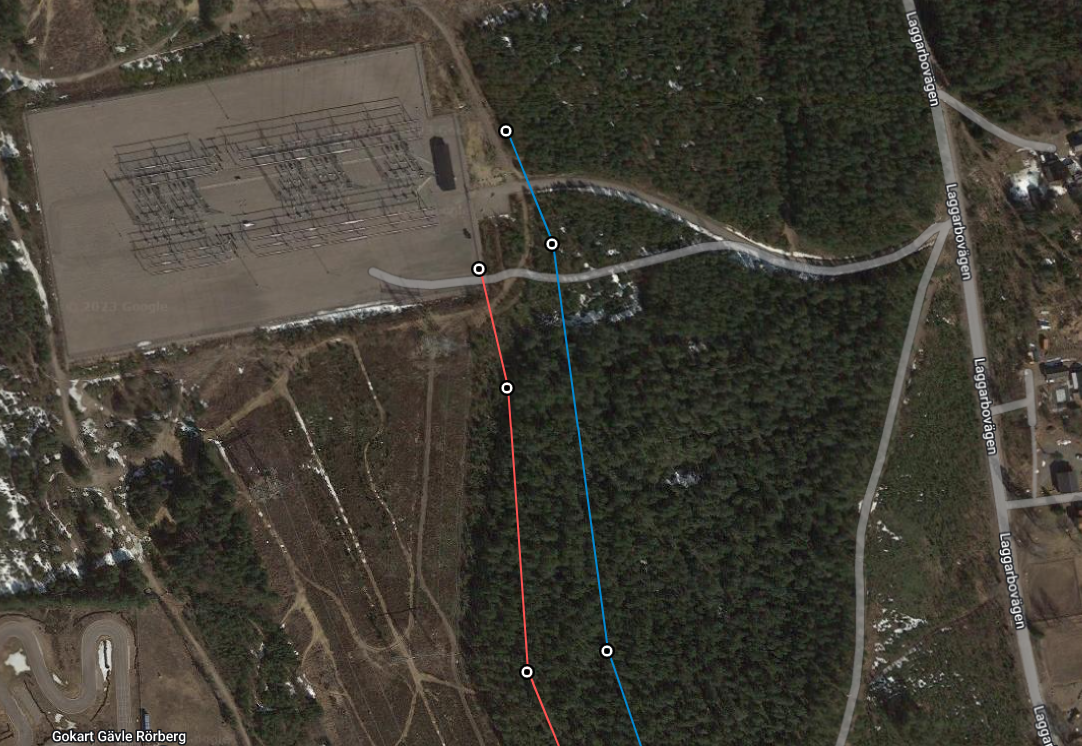 Bodetablering
(se bodetablering APD)
Bodetablering
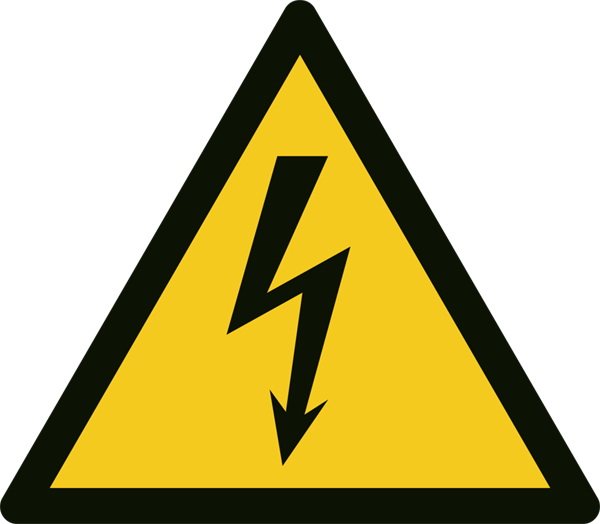 Byggskede 3
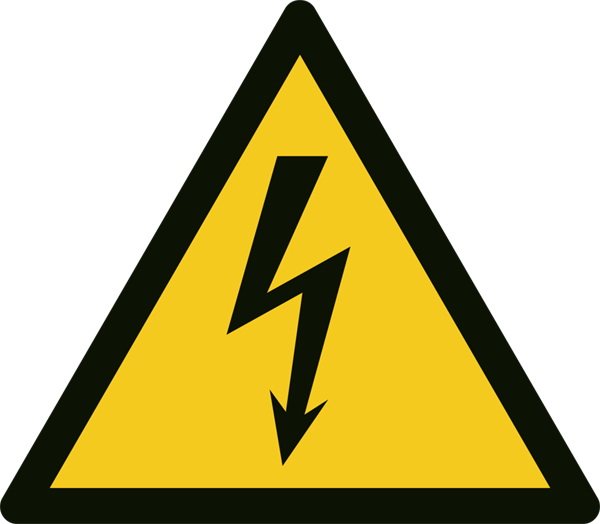 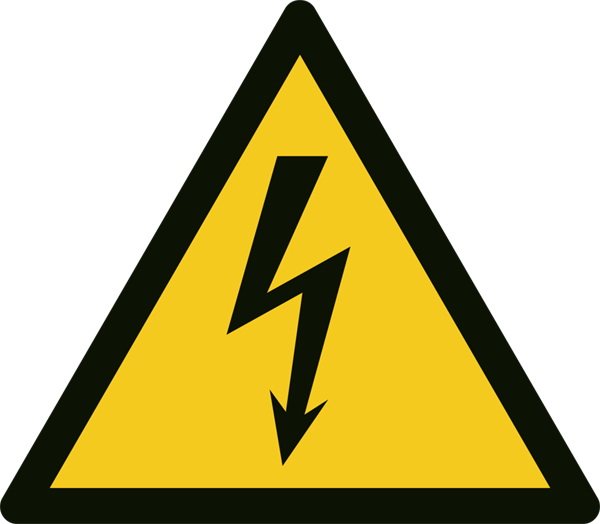 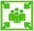 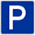 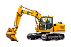 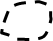 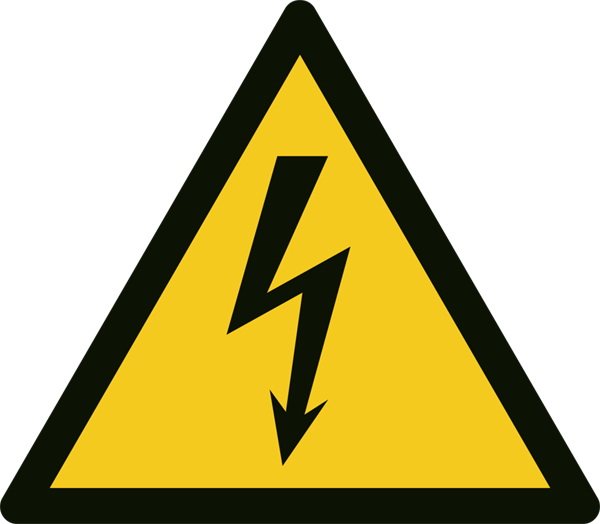 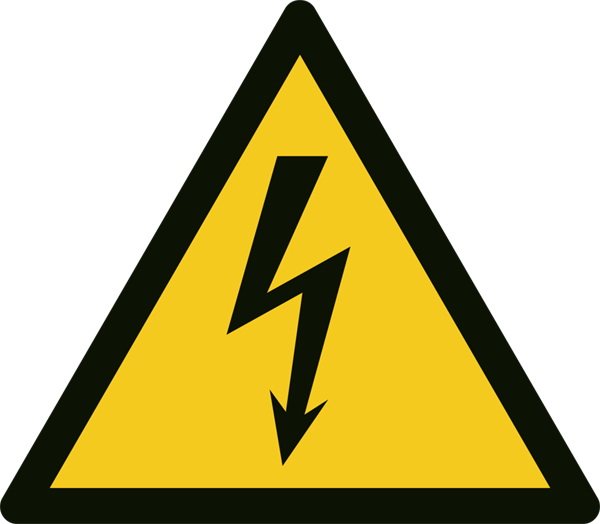 Arbetsområde
Byggskede 2
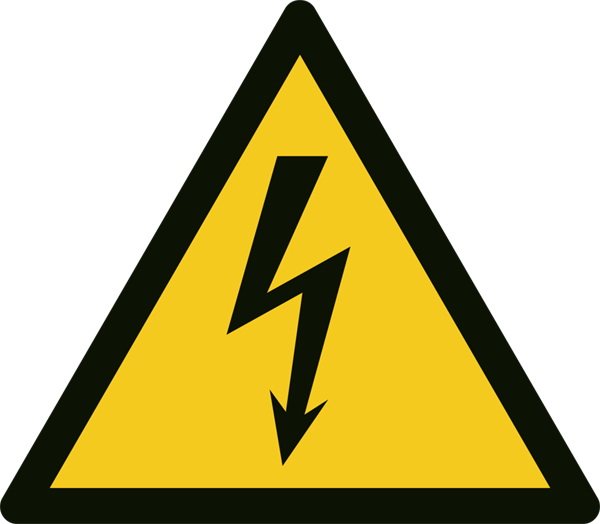 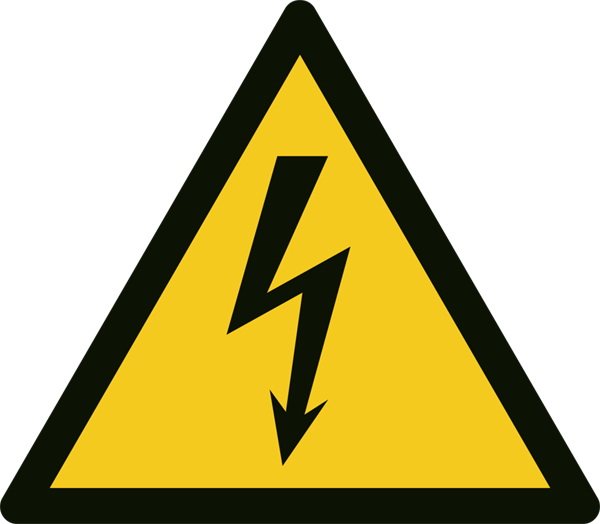 Byggskede 1
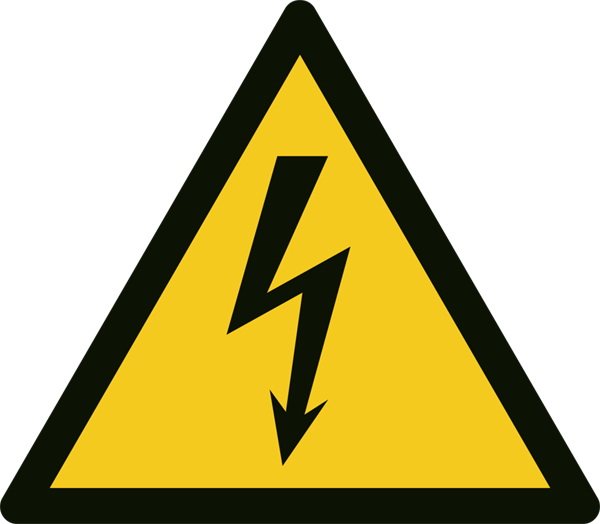 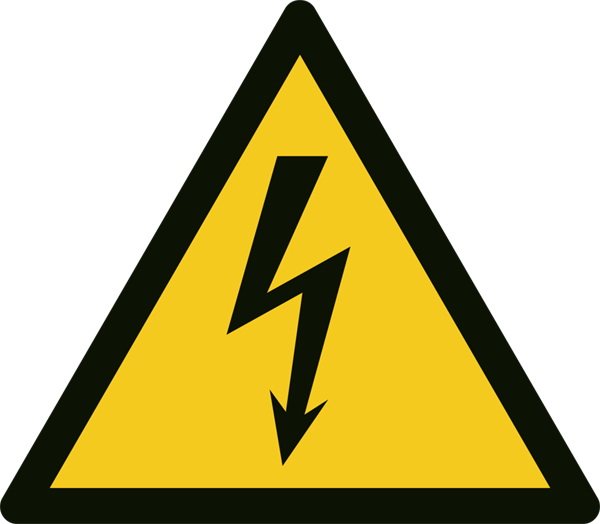 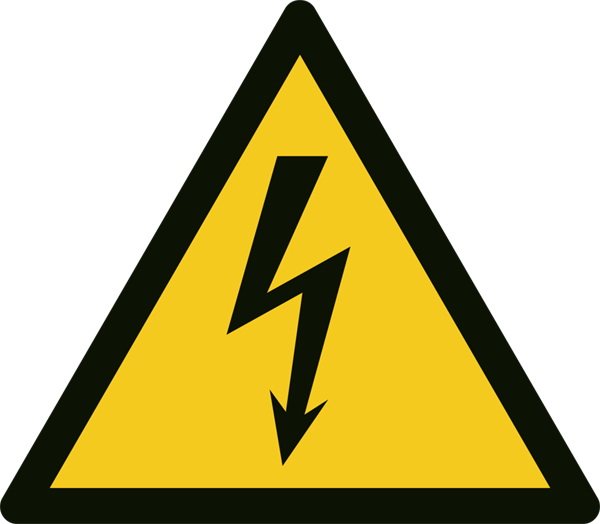 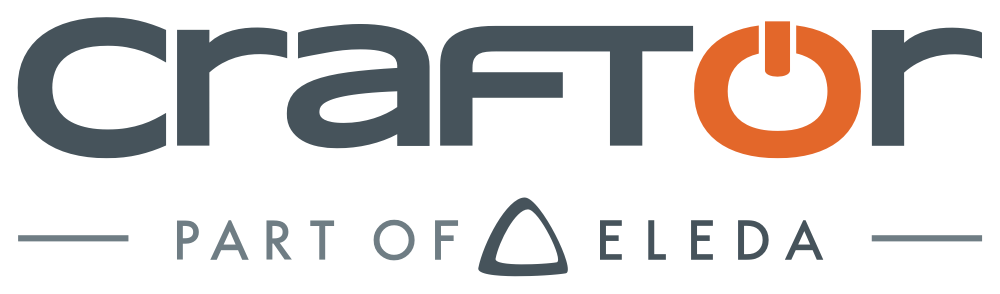 Arbetsplatsdisposition (APD-plan)
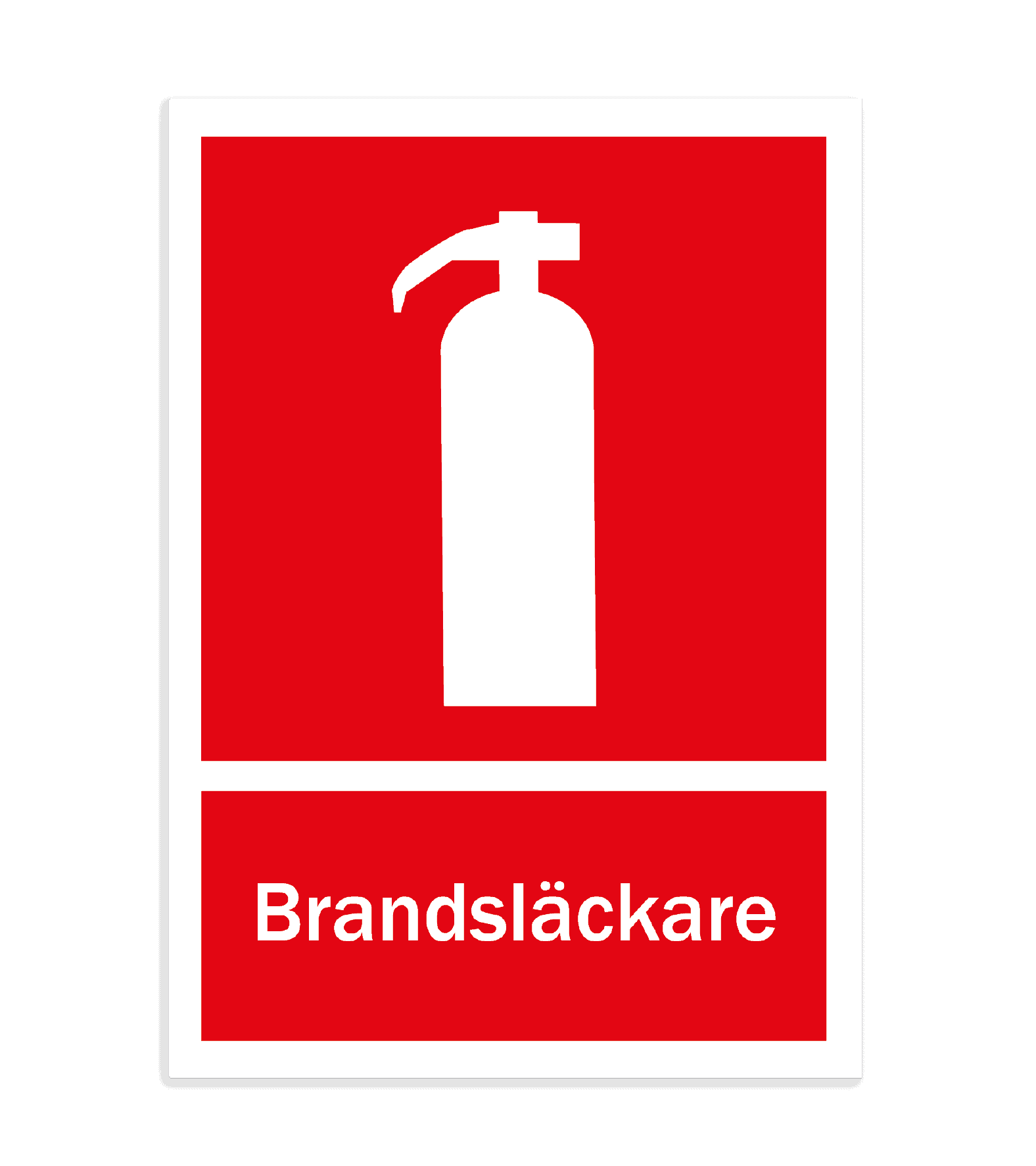 Bodetablering
(se bodetablering APD)
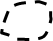 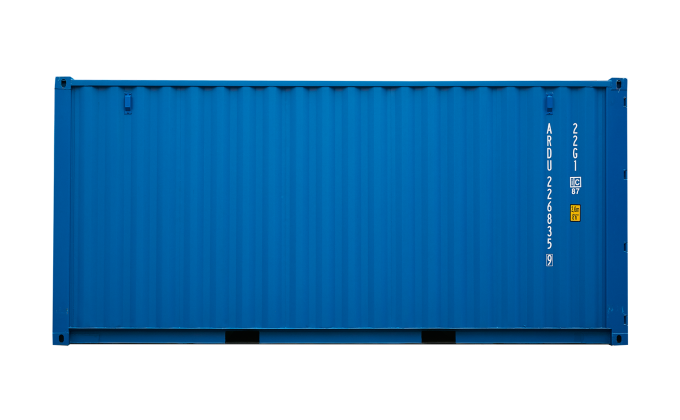 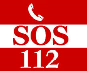 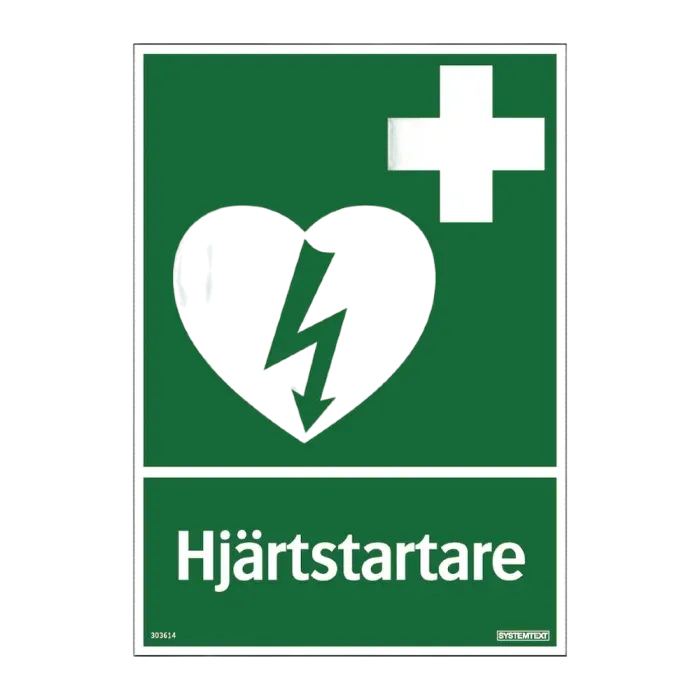 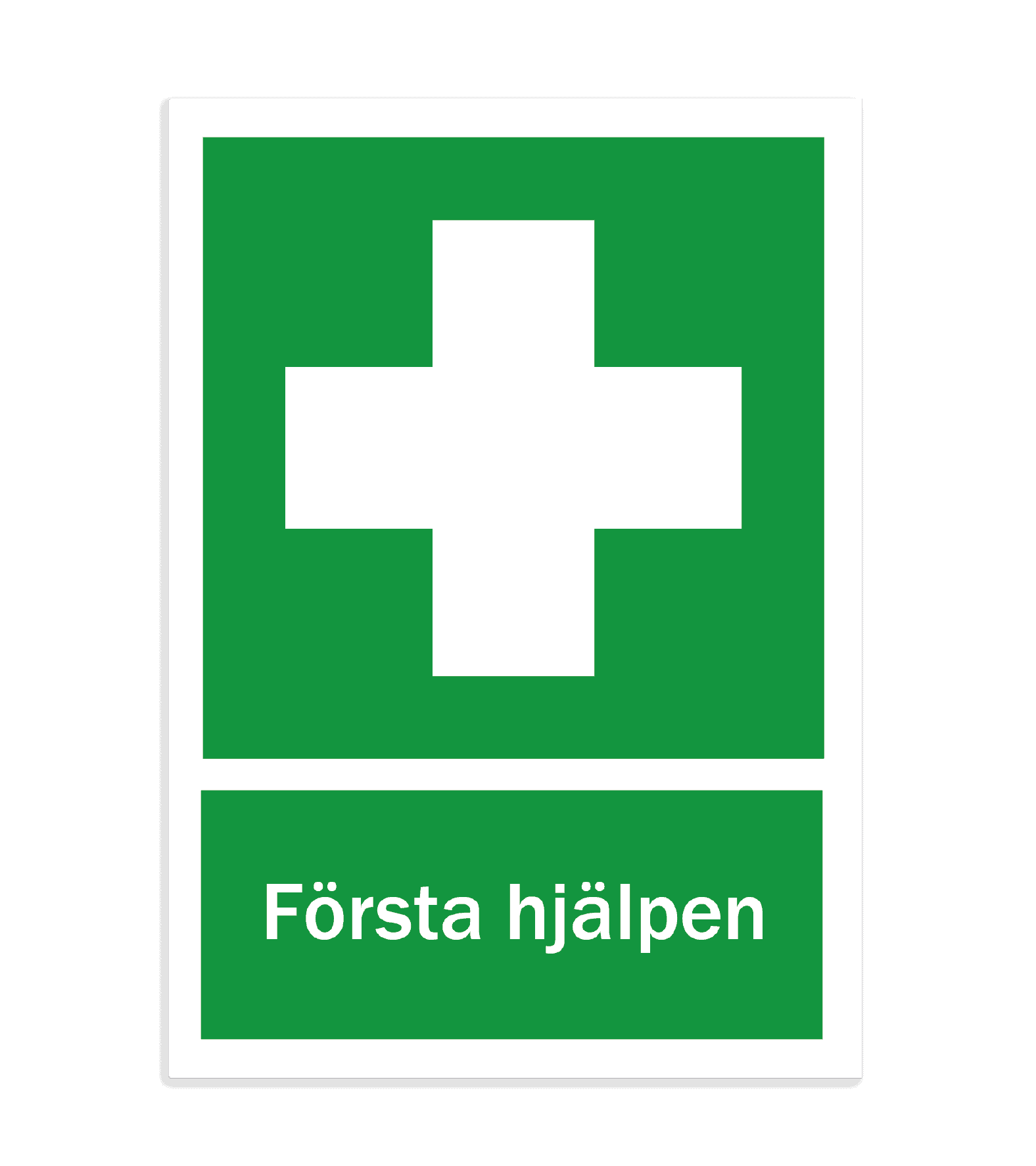 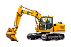 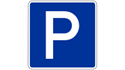 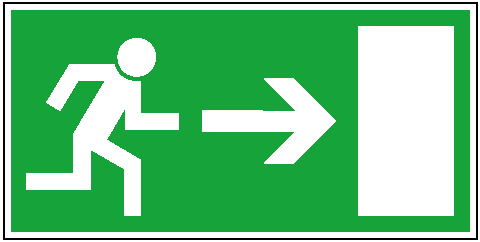 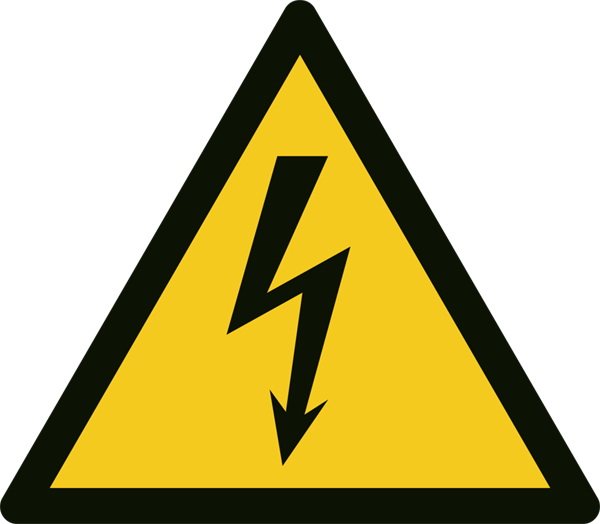 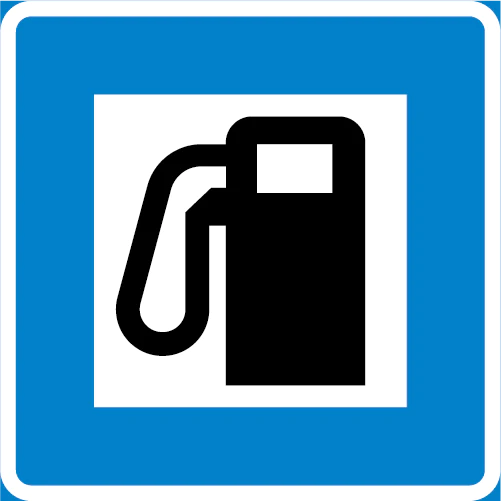 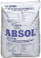 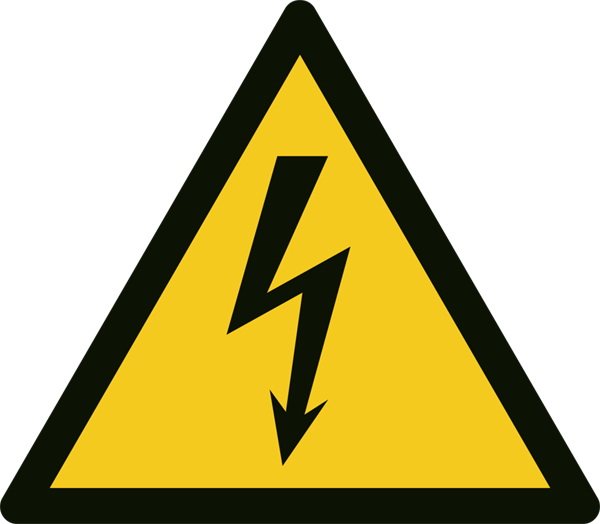 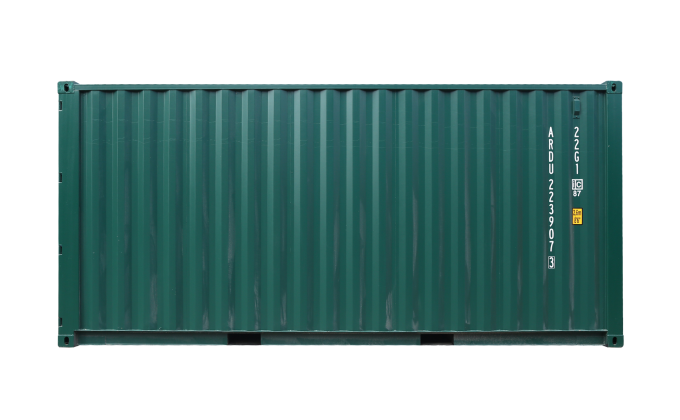 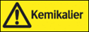 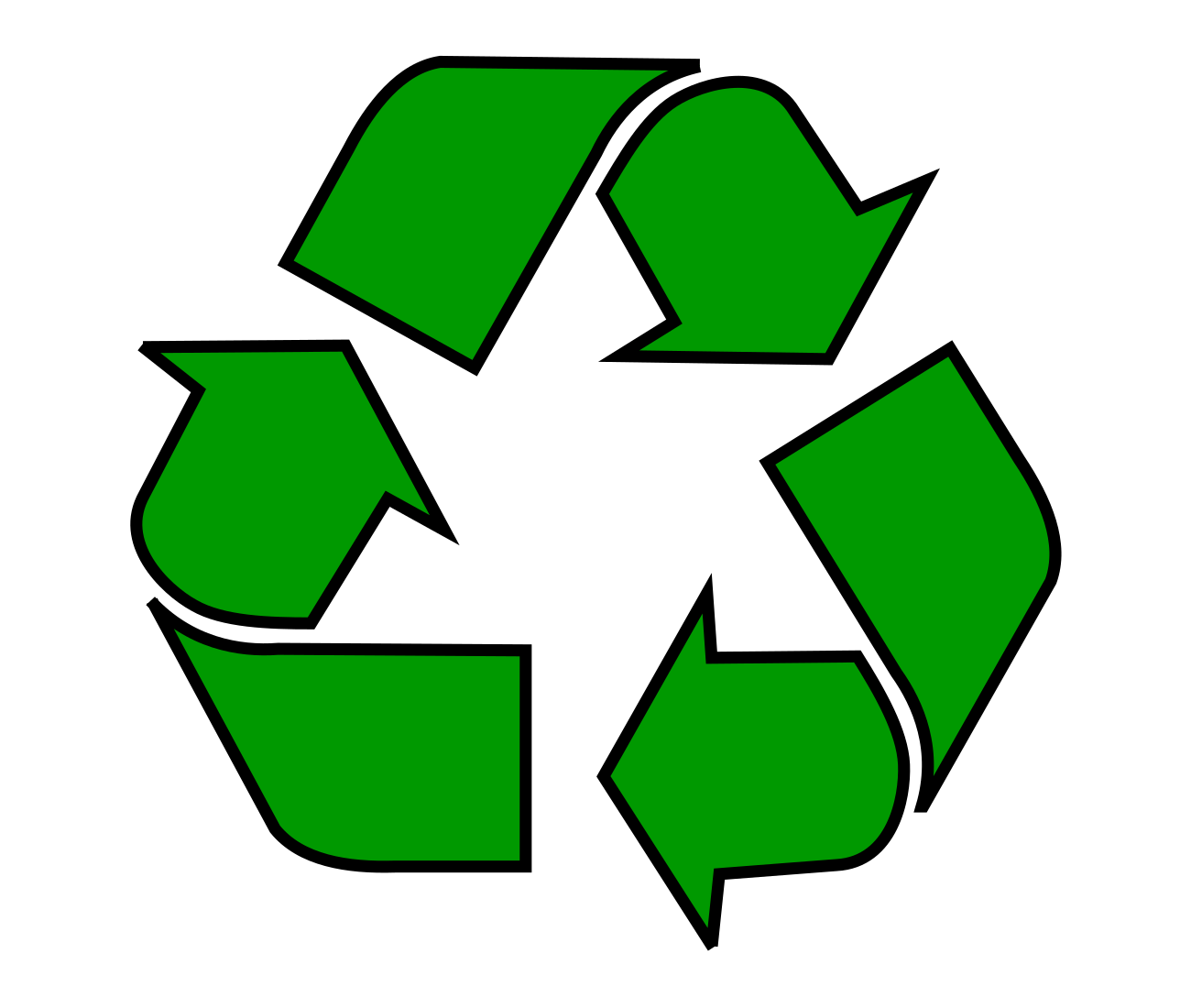 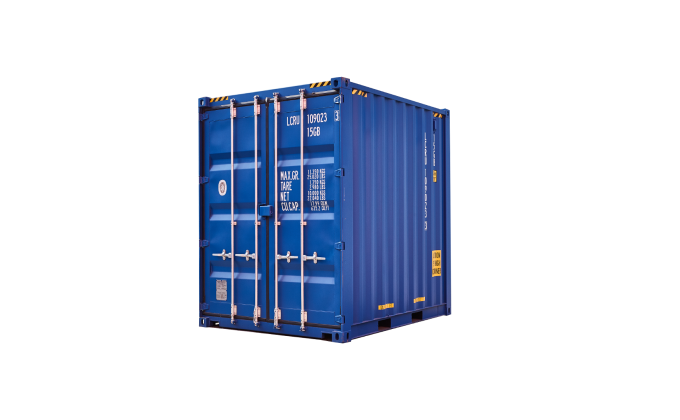